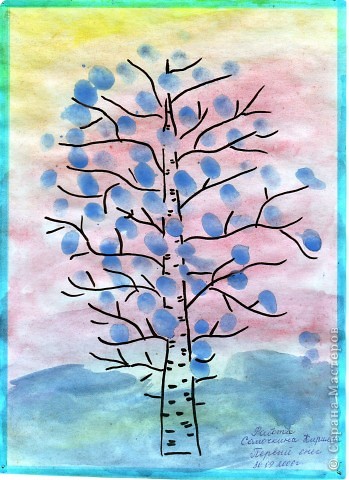 Рисование пальчиками
Выполнила: воспитатель
               Артемьева М.А.
”Истоки способностей и дарований детей – на кончиках пальцев. От них идут тончайшие ручейки, которые питают источник творческой мысли. Другими словами: чем больше мастерства в детской руке, тем умнее ребенок.”  В. А. Сухомлинский
Какое значение имеет пальчиковое рисование для ребенка?

 - развитие мелкой моторики рук;
 - развитие концентрации внимания;
 - развитие восприятия, формирование сенсорных    эталонов цвета, величины и формы;
 - развитие координации движений под                 зрительным контролем;
 - развитие художественно-творческих способностей;
 - развитие воображения;
 - сплочение отношений в системе «ребенок-взрослый»
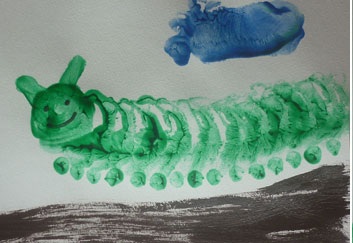 Существует несколько техник пальчикового рисования:
рисование полураскрытым кулачком (радуга, холмы, бананы и т.п.)
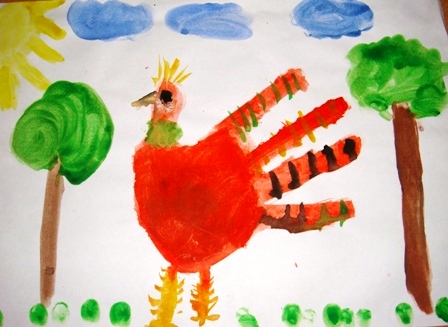 рисование ладошкой (бабочка, рыбка и т.п.)
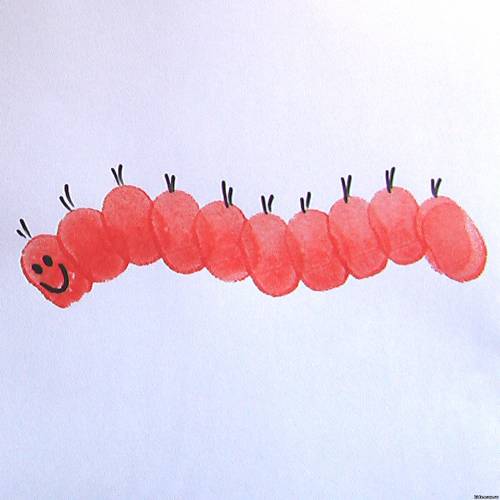 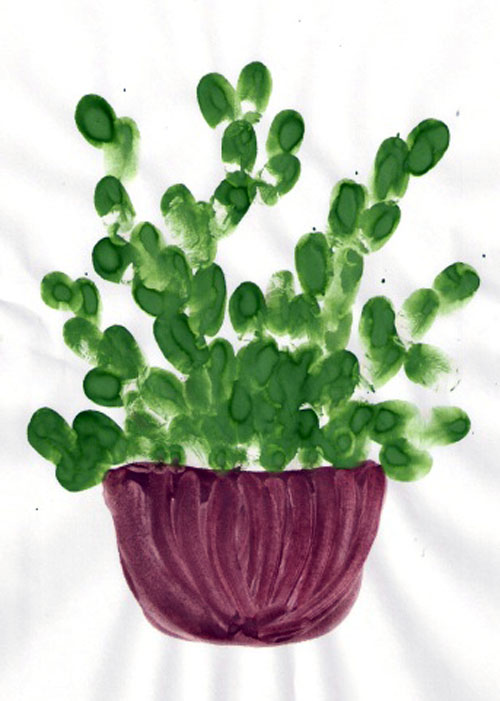 рисование пальчиками (кончиками пальцев ставим точки, проводим пальчиками линии, прикладываем пальчики пучком)
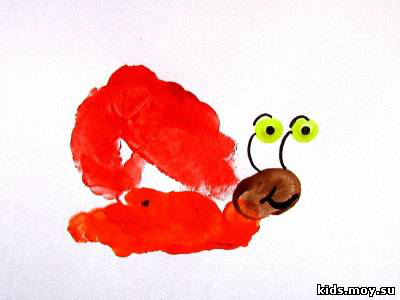 рисование кулачком (розы, ракушки, улитки и т.п.)
Техника безопасности - на ребенка одеваем одежду, которую не жалко испачкать. Есть специальные удобные фартуки, которые защищают одежду ребенка; - удобно использовать палитру для красок, чтобы не все баночки с красками доставать. В палитру добавляем немного каждой краски. В ней же можно показать, как смешивая краски, получая другой цвет. Можно использовать просто пластиковую крышку от 3-х литровой банки; - располагаемся в месте, где в случае загрязнения будет минимум вреда. Поверхность стола нужно застелить, независимо от того, рисуете вы на листе бумаги или в альбоме; - рядом с вами пусть лежит влажная тряпочка. Она пригодится для вытирания пальчиков.  И если что-то нечаянно испачкалось, можно сразу же вытереть. - будьте рядом с ребенком весь процесс рисования. Можете себе представить, что произойдет, если вы вдруг отлучитесь, а ребенок останется один на один с красками 
Для вдохновения…Американская художница Айрис Скотт (Iris Scott) во время создания своих работ не использует кисти. Все дело в том, что Айрис овладела техникой рисования пальцами.
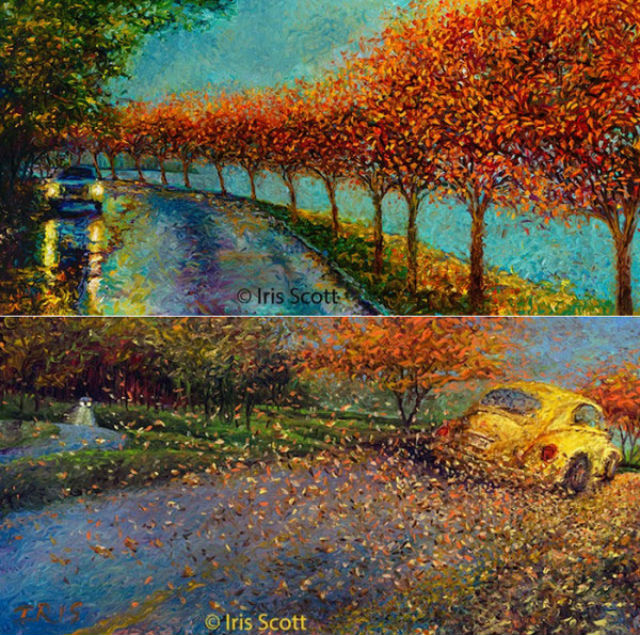 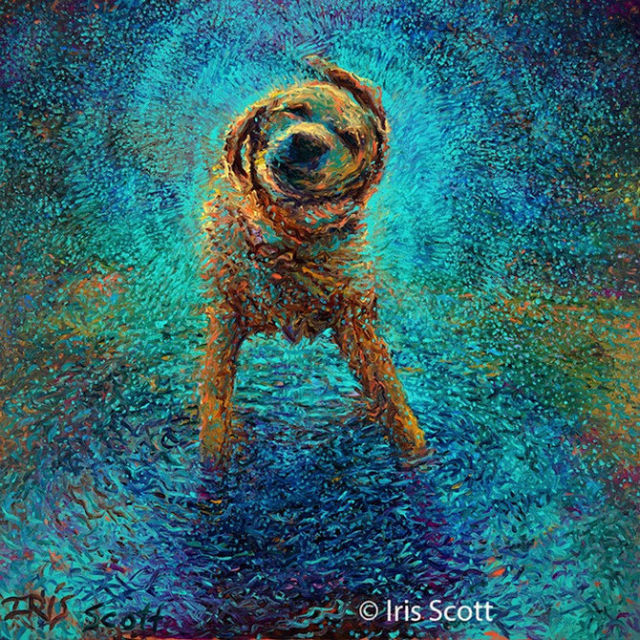